Focus: ay





a - make a curve, go up to the top, come back down and flick. y - start at the top, come all the way down and curve. Go back up, come all the way down and curve to the left.
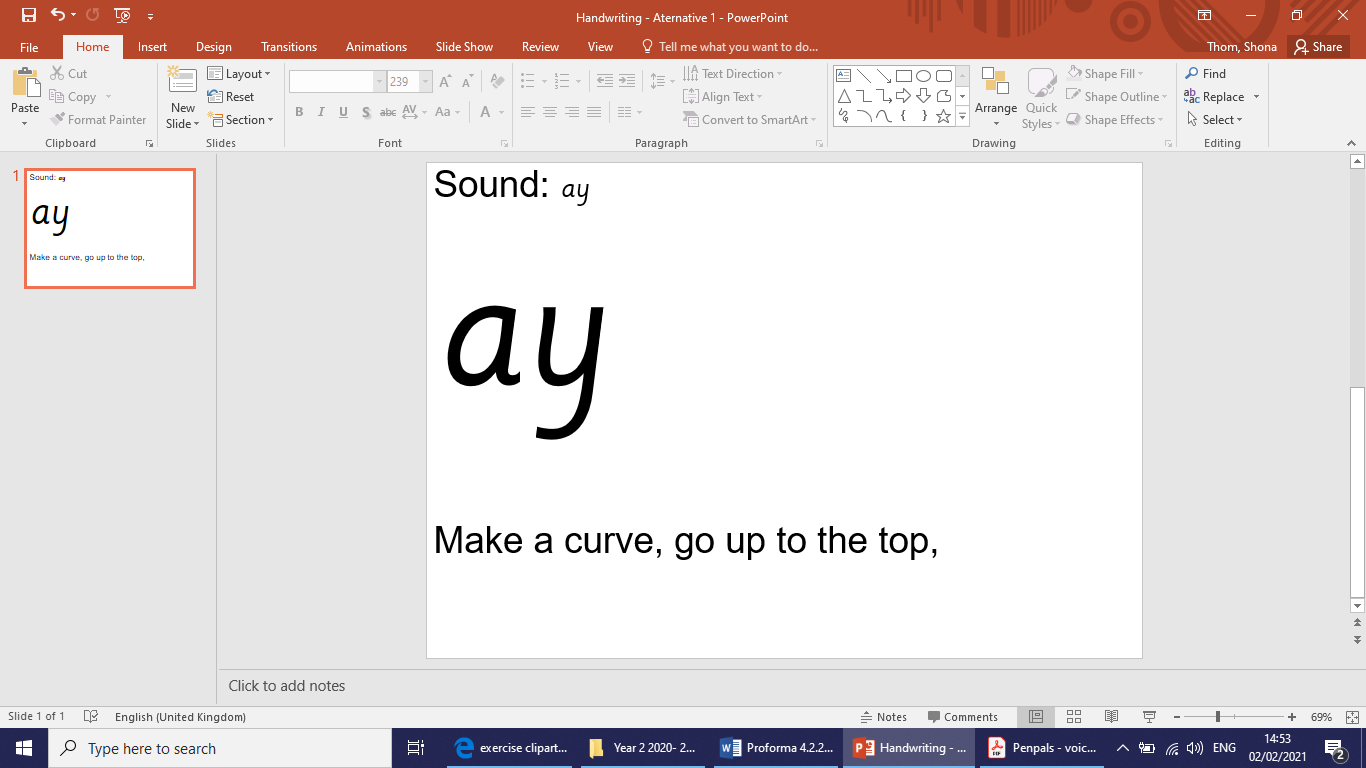 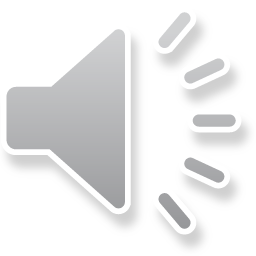 Your turn! Write ay in your book using the lines.





Then try:
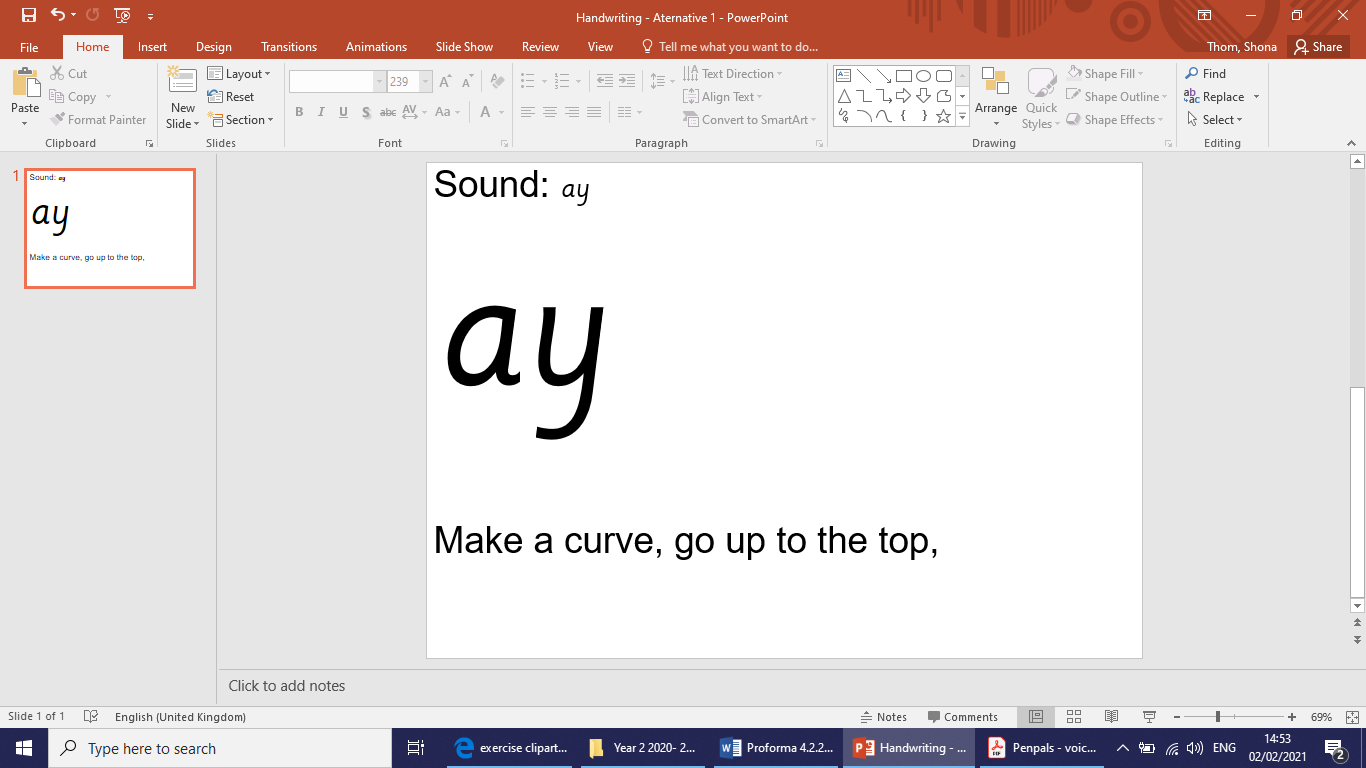 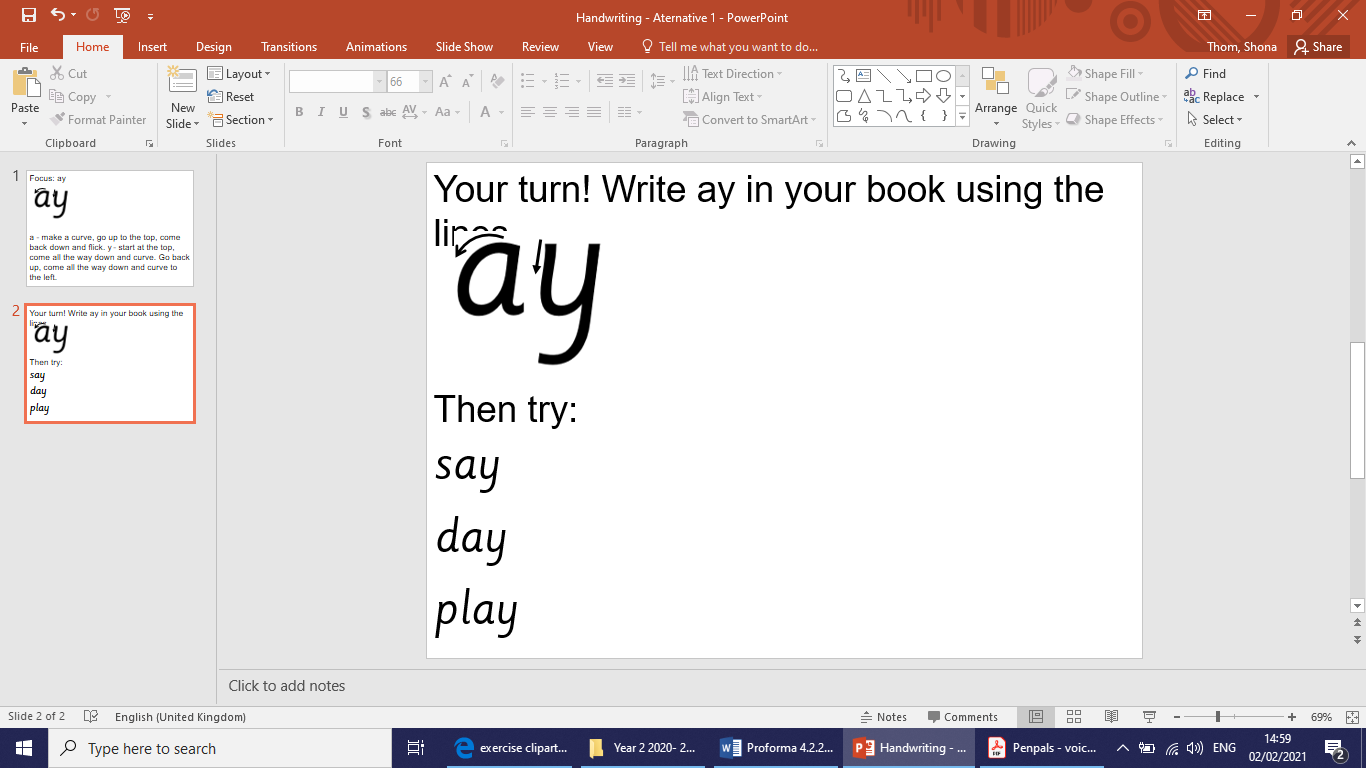 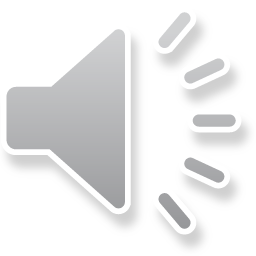